Цифрова компетентність сучасного вчителя початкової школи
1
Компетенції
Ключові
Базові
Спеціальні
загальні компетенції, які є необхідними для соціально-продуктивної діяльності
необхідні в певній професійній галузі
необхідні для виконання конкретної дії, розв'язання професійного завдання чи проблеми
2
Структура інформаційної компетентності педагога
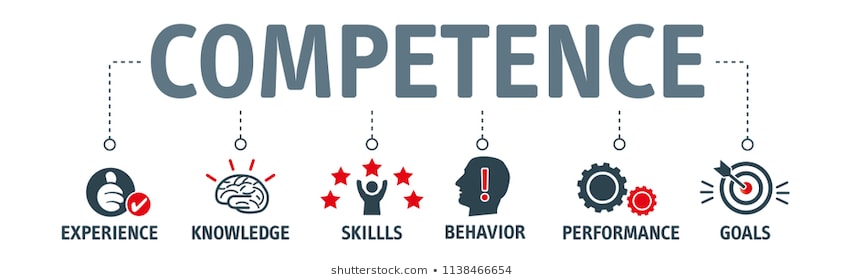 3
Зміст інформаційної компетентності педагога
Уміння
Знання
основ понять у галузі інформатики
ефективних методів пошуку та опрацювання професійної інформації
підходів до використання ІКТ в освітньому процесі
вимог до ППЗ
особливостей використання ІКТ (санітарно-гігієнічні норми, вплив ІКТ на дітей, вимоги до відбору ППЗ тощо)
встановлювати ПЗ
використання ІКТ для управління освітнім процесом, створення методичного забезпечення навчальних занять та власного саморозвитку
використання ІКТ для розвитку дитини
використання ІКТ для дітей з особливими освітніми потребами тощо.
4
Зміст інформаційної компетентності педагога
Особистісні якості
Навички
електронного листування
пошуку інформації
створення дидактичних матеріалів за допомогою офісних додатків
використання ІКТ для самоосвіти
відбору ППЗ для дітей певного віку, спрямованих на розв'язання певних педагогічних завдань
педагогічно-доцільного використання ІКТ під час занять
комунікабельність
наполегливість 
уважність 
критичне мислення
здатність до аналізу, синтезу, порівняння, формування оціночних суджень
прагнення до саморозвитку та самовдосконалення
5
Цифрова компетентність
Впевнене, критичне, безпечне та відповідальне використання та взаємодія з інформаційно-комунікаційними технологіями для навчання, роботи та участі у суспільному житті.
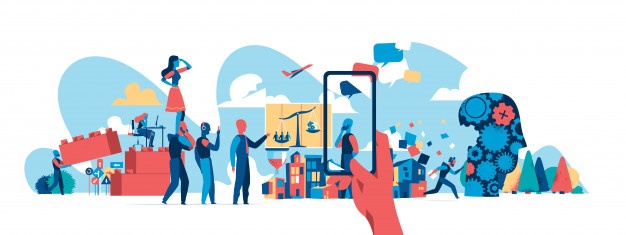 6
Складові цифрової компетентності
7
Цифрова компетентність учителя початкової школи
Сукупність знань про цифрові технології та уміння їх застосовувати на засадах цінностей цифрового суспільства у професійній діяльності з урахуванням особливостей початкової школи.
Специфіка цифрової компетентності учителів початкової школи виявляється в її спрямованості на вирішення пріоритетних завдань Нової української школи для забезпечення сучасного рівня освіти молодших школярів.
8
Цифрову компетентність педагогічного працівника описано за 5-ти напрямами:
1. Вчитель в цифровому суспільстві
2. Професійний розвиток
3. Використання цифрових ресурсів
4. Навчання та оцінювання учнів
5. Формування цифрових компетентностей учнів
9
Електронна школа
Електронне врядування
Електронне навчання
Вчитель у цифровому суспільстві
Цифрове суспільство
Безпека в цифровому суспільстві
10
Професійна співпраця
Рефлексія розвитку цифрової компетентності
Професійна комунікація
Неперервний професійний розвиток
Професійний розвиток
11
Створення та модифікація цифрових освітніх ресурсів
Управління та спільне використання цифрових освітніх ресурсів
Добір цифрових ресурсів
Захист цифрових ресурсів
Використання та аналіз цифрових ресурсів
12
Інтерактивне та активне навчання учнів. Організація співпраці учнів
Індивідуалізація навчання та диференціація
Організація та управління освітнім процесом учнів
Інклюзивне навчання
Навчання та оцінювання учнів
13
Відповідальне використання цифрових технологій та сервісів
Інформація та медіаграмотність
Вирішення проблем за допомогою цифрових технологій та сервісів
Розвиток цифрової компетент-ності учнів
14